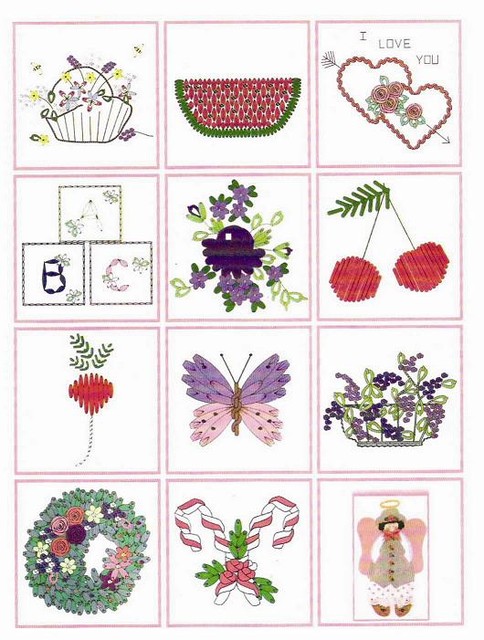 Вышивка лентамиОсновные стежки
Техника выполнения в картинках
                   В картинках



Учитель обслуживающего труда
Манохина Татьяна Алексеевна
ГБОУ СОШ №380
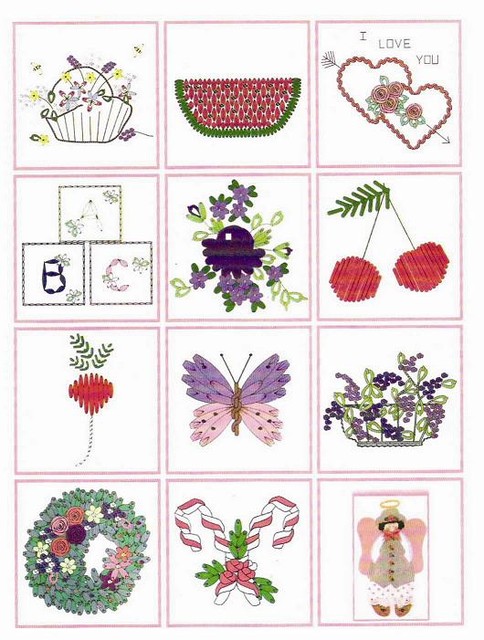 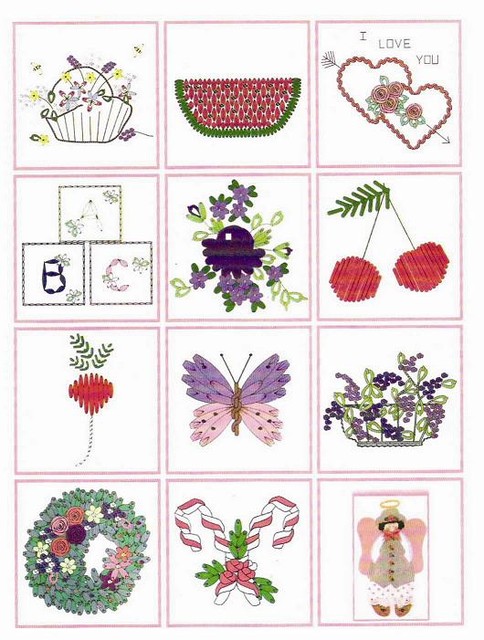 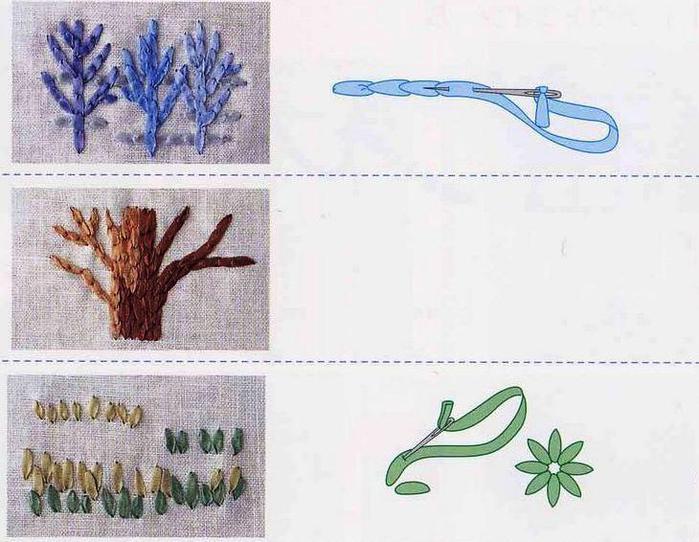 Ленточный стежок
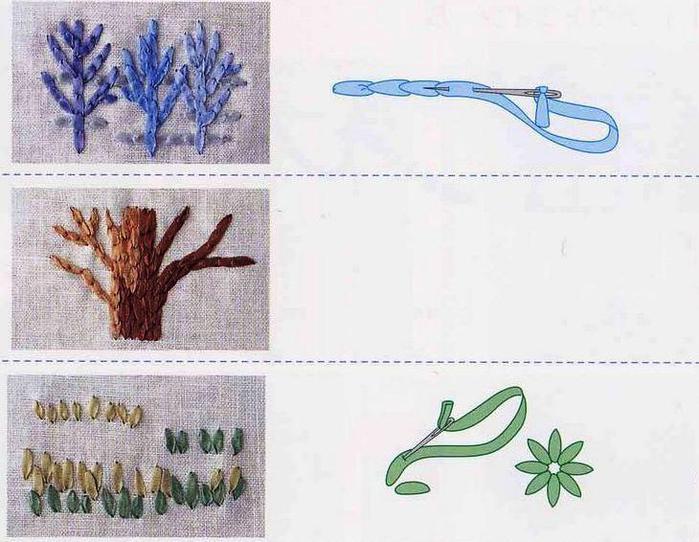 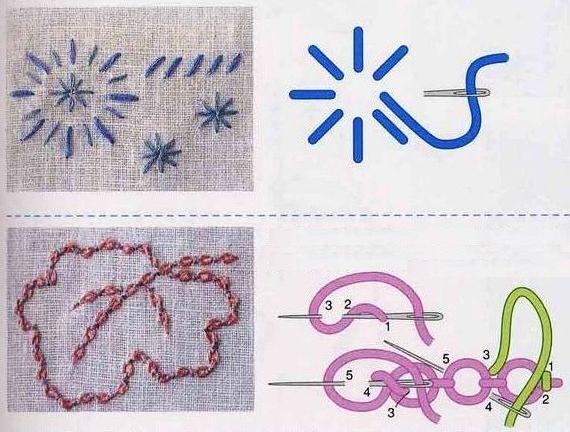 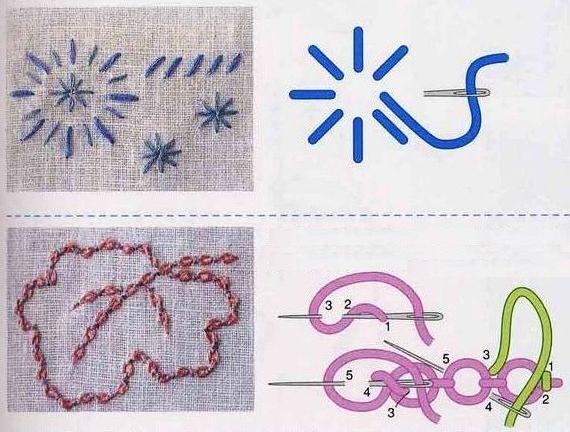 Прямой стежок
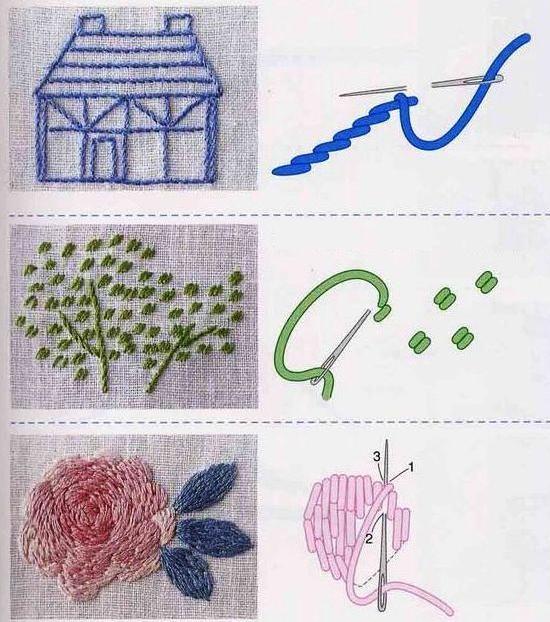 Двойная россыпь
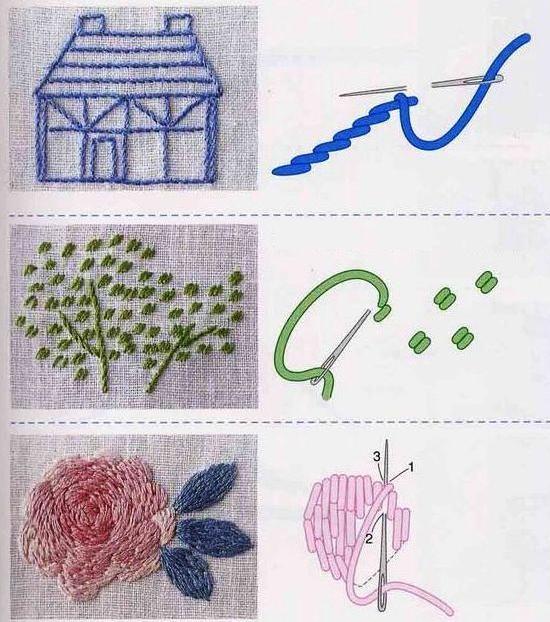 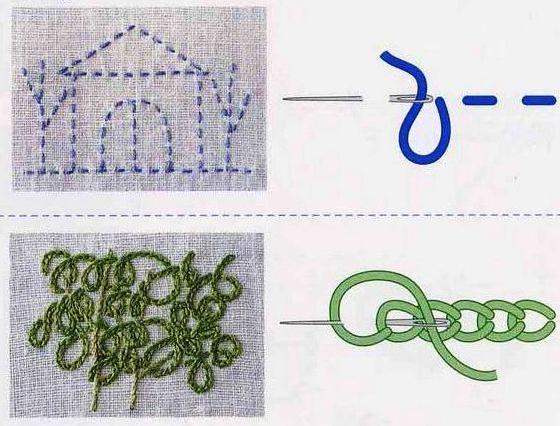 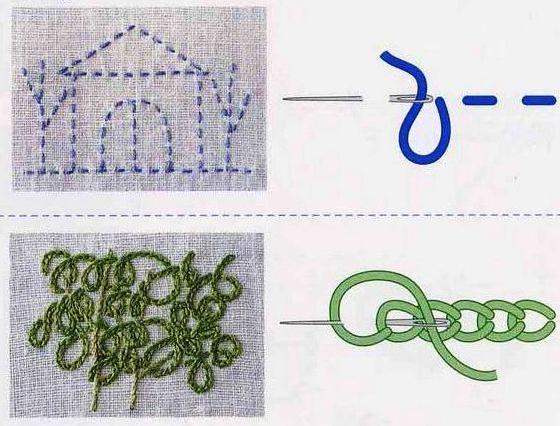 Шов вперед иголку
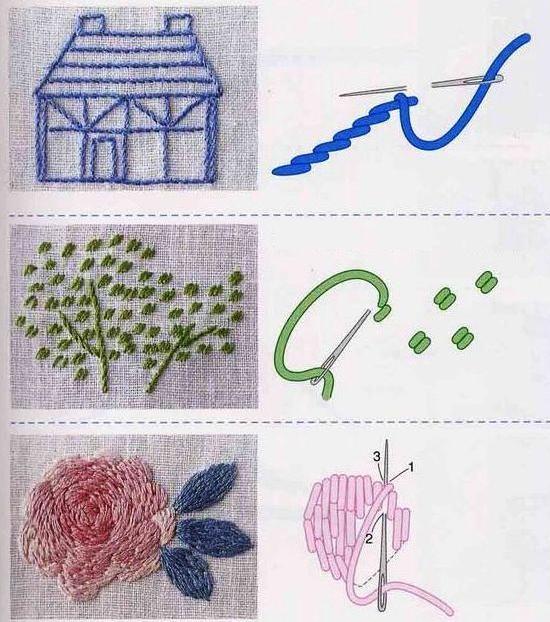 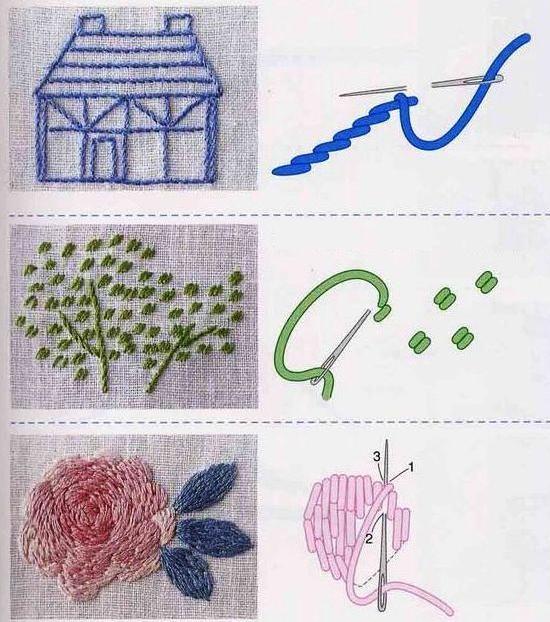 Стебельчатый шов
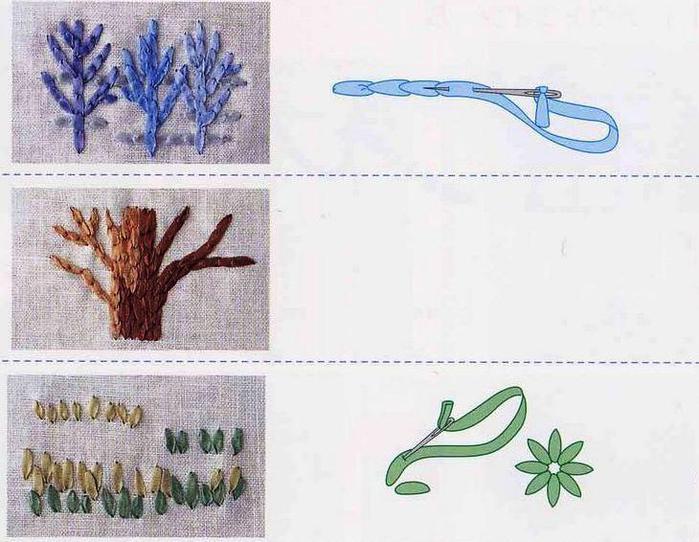 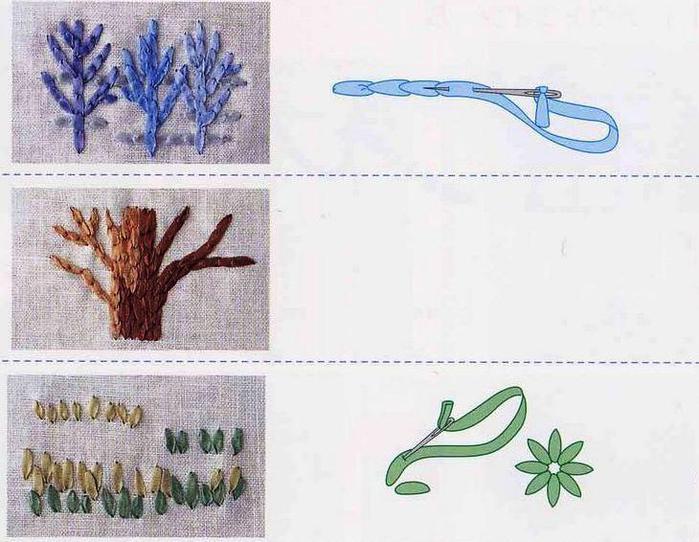 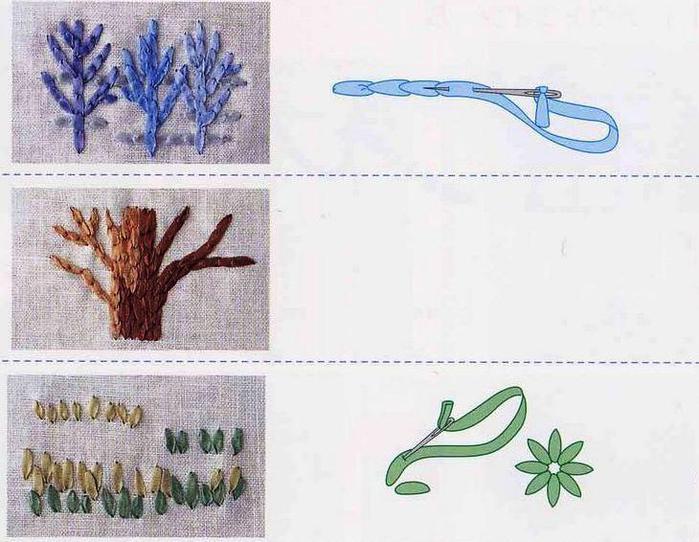 Шов назад иголку
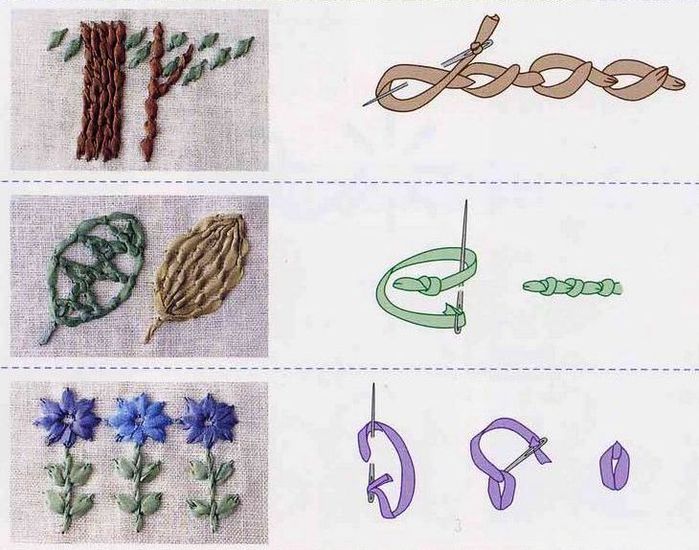 Перекрещенный тамбурный шов
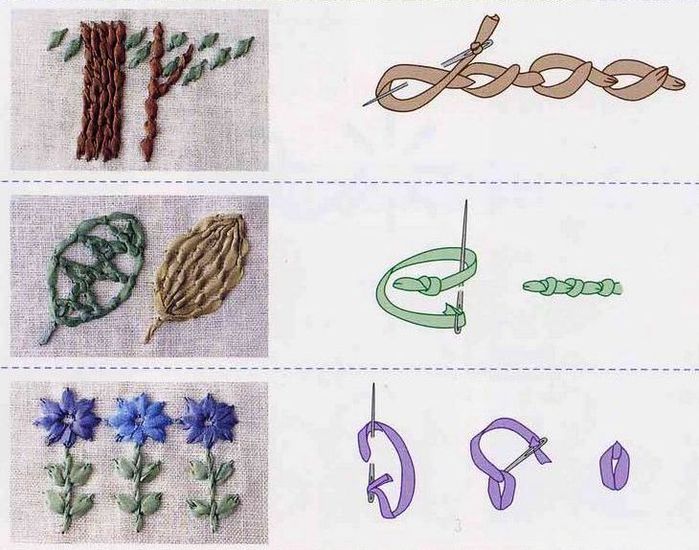 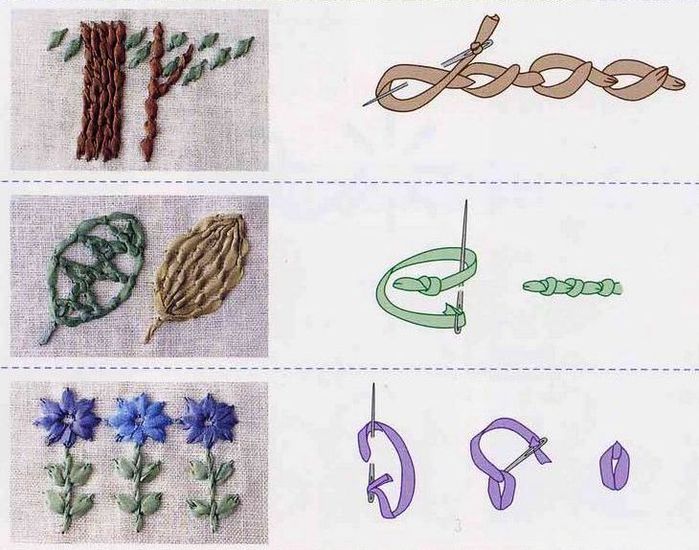 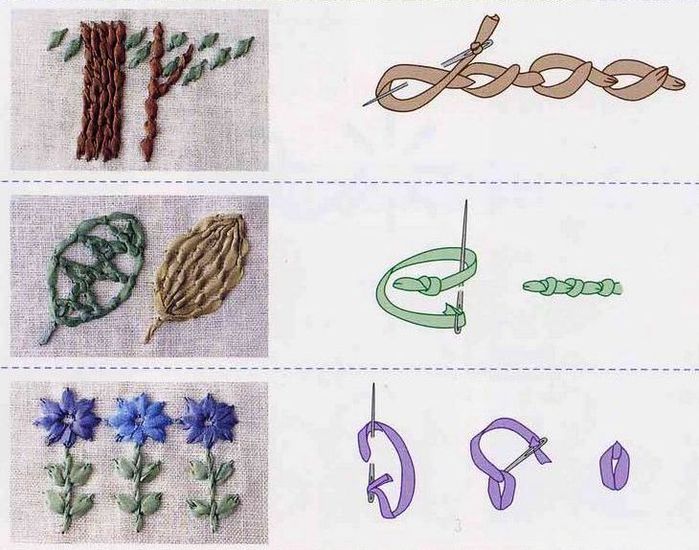 Прямой шов с узелками
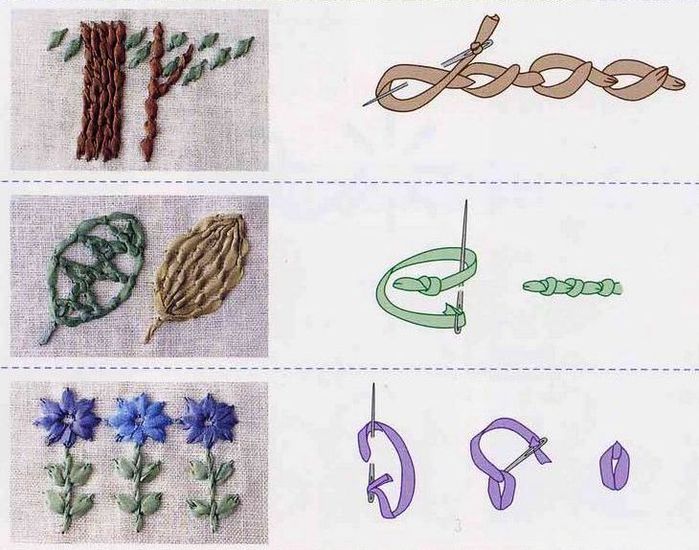 Шов петля в прикреп
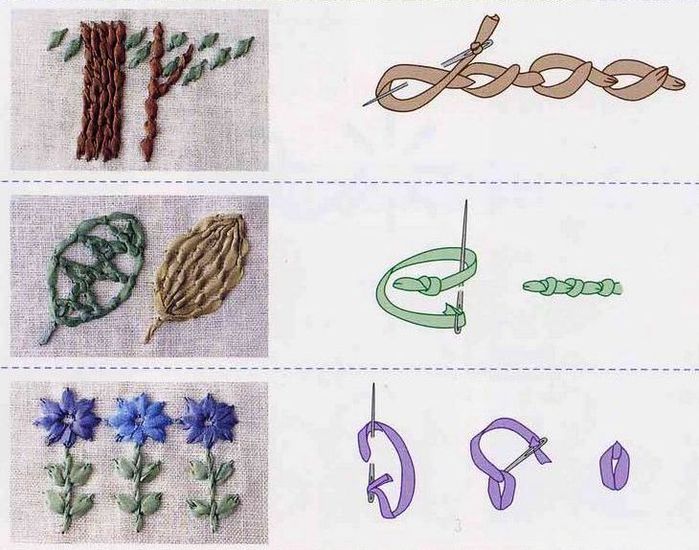 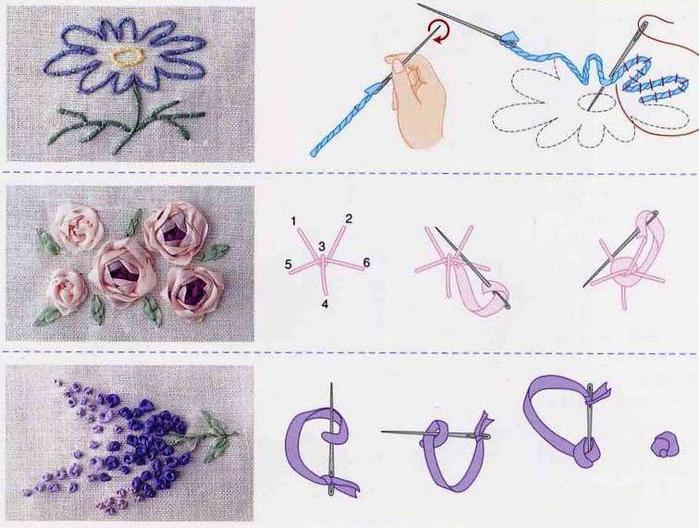 Закрепленная витая лента
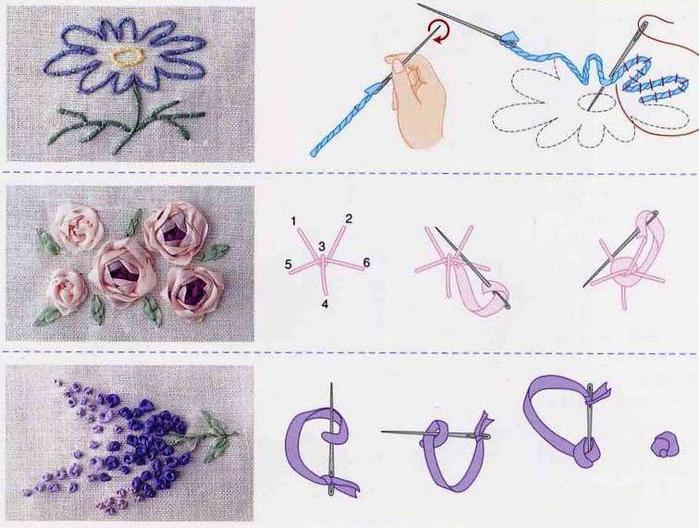 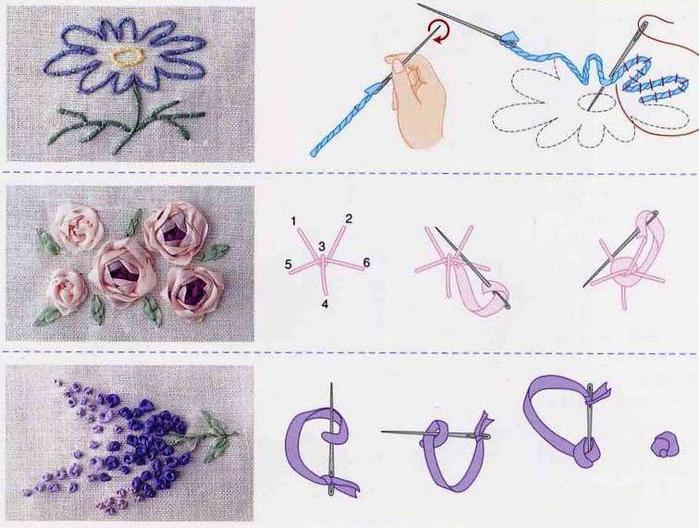 Крученая роза
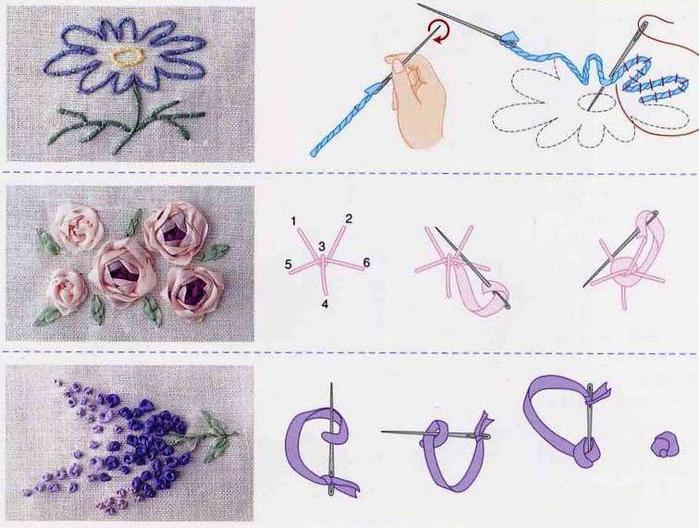 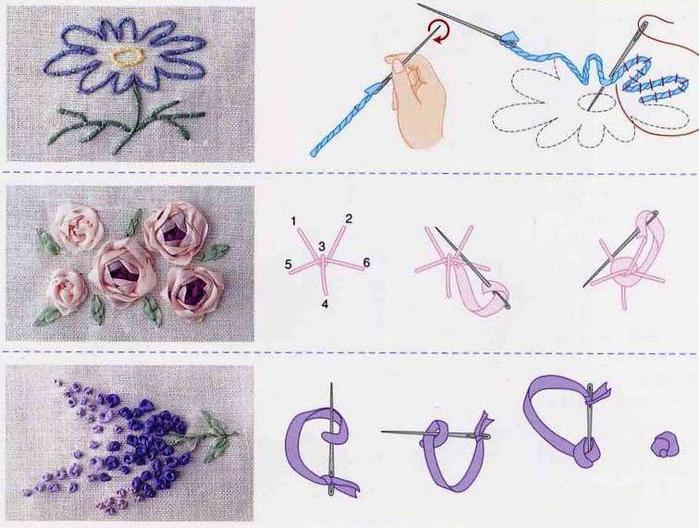 Французский узелок
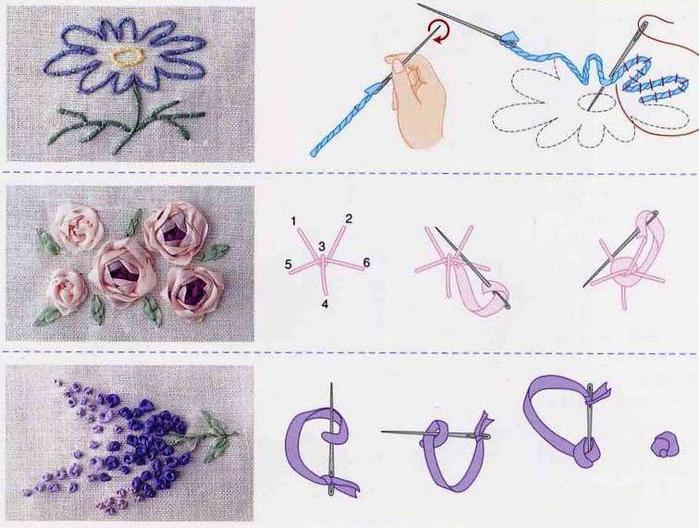 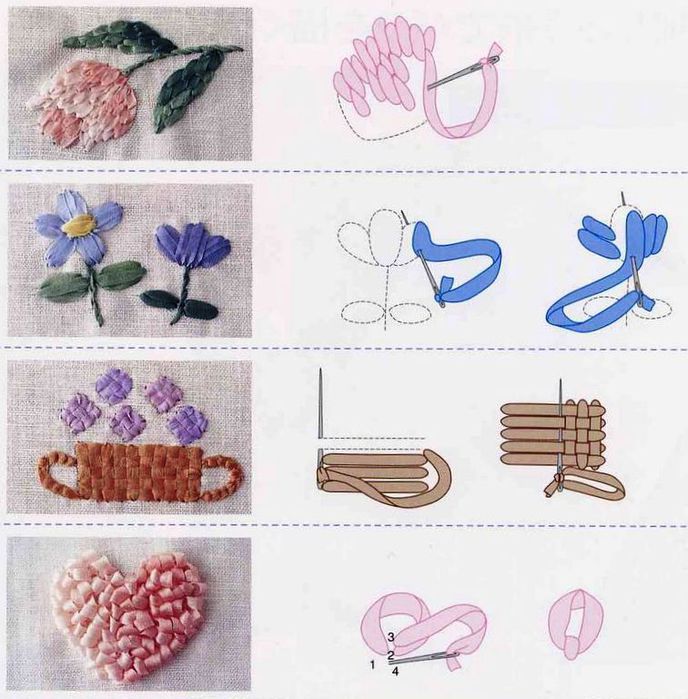 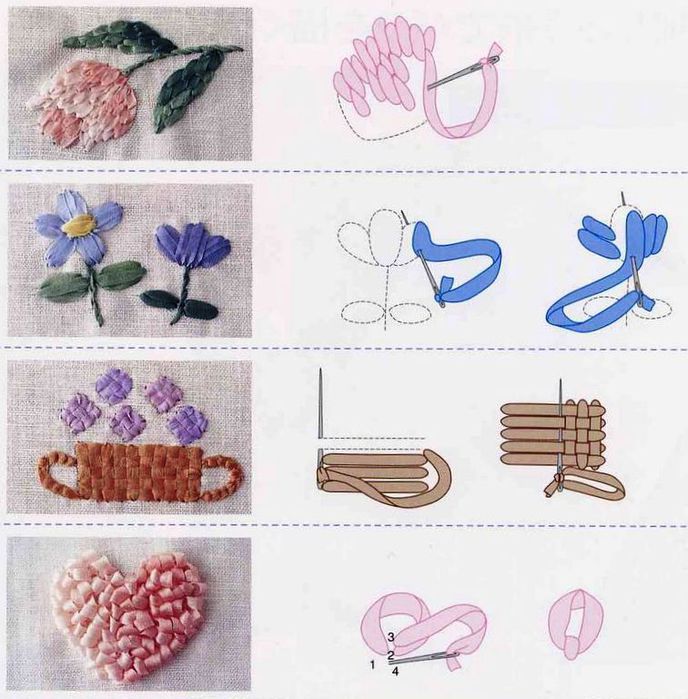 Гладь ленточным стежком
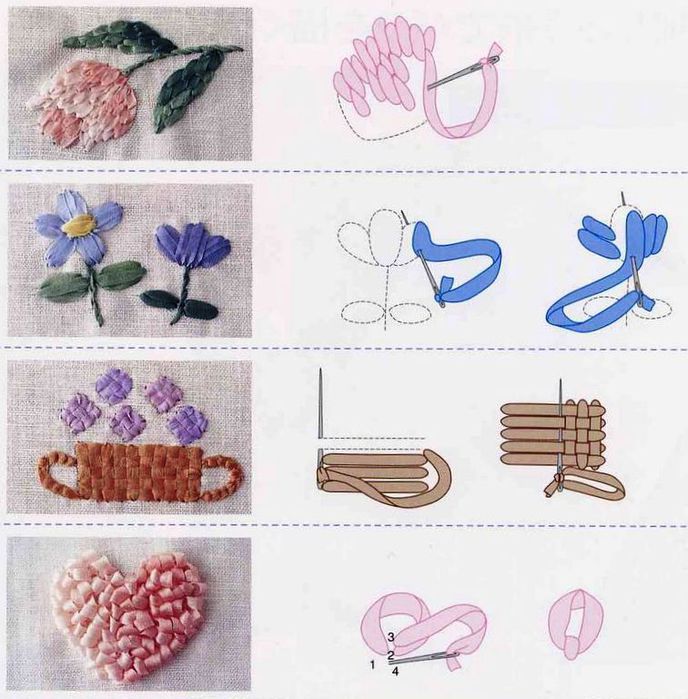 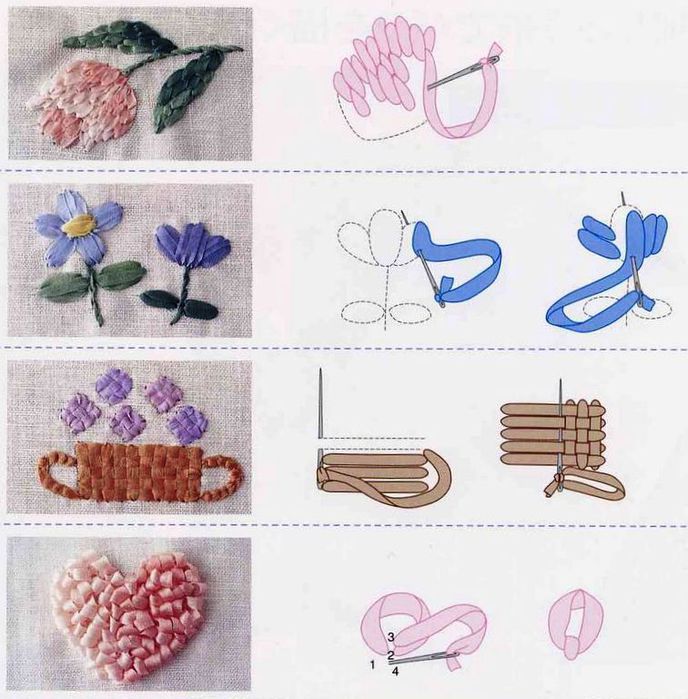 Ленточный стежок
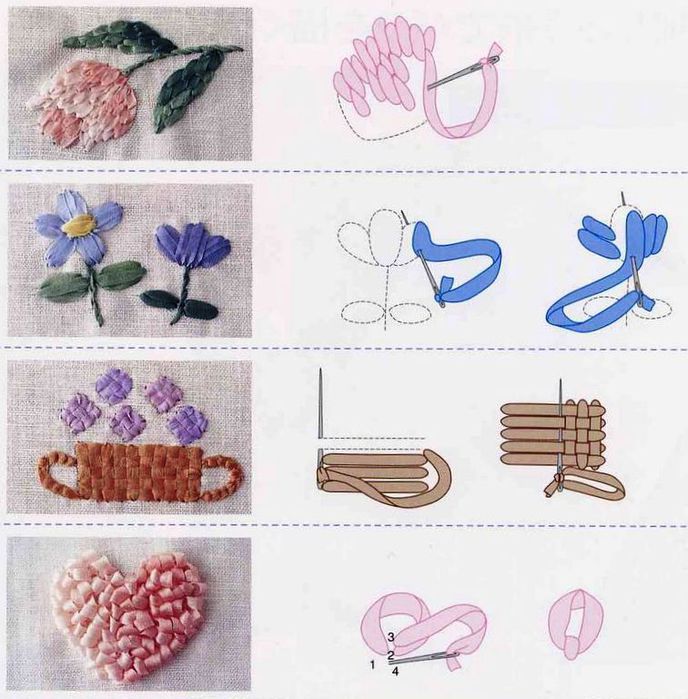 Плетенка
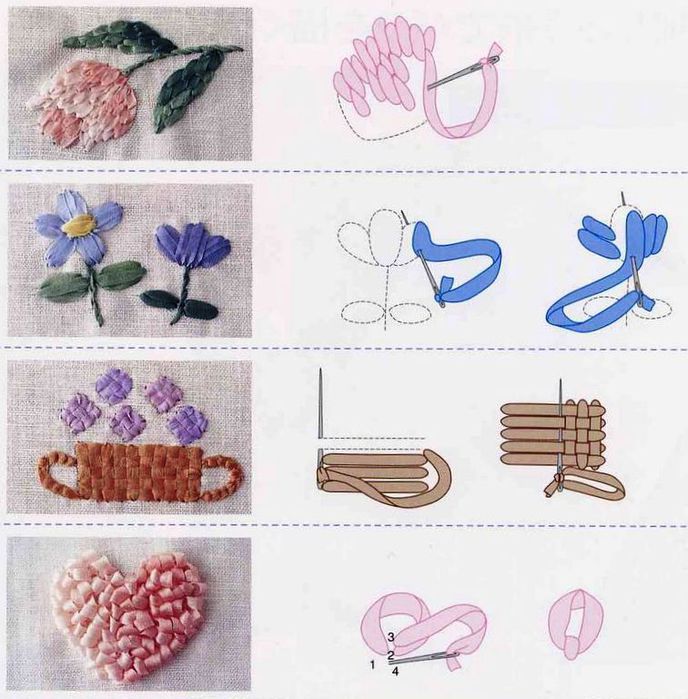 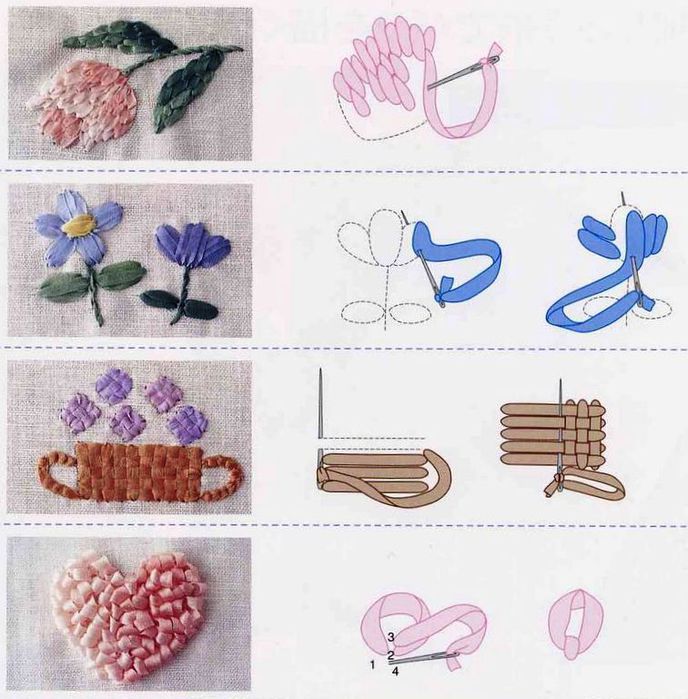 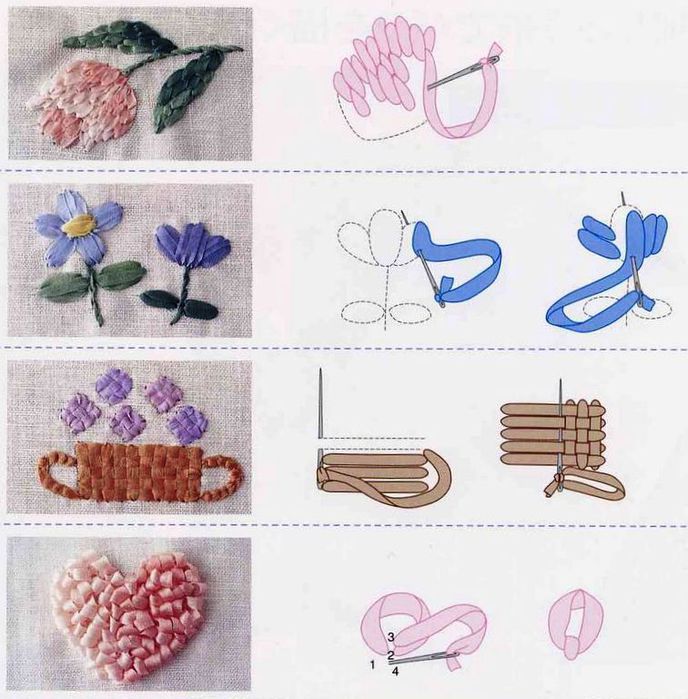 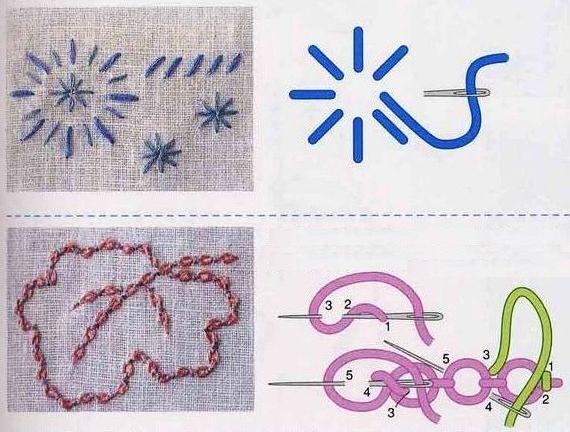 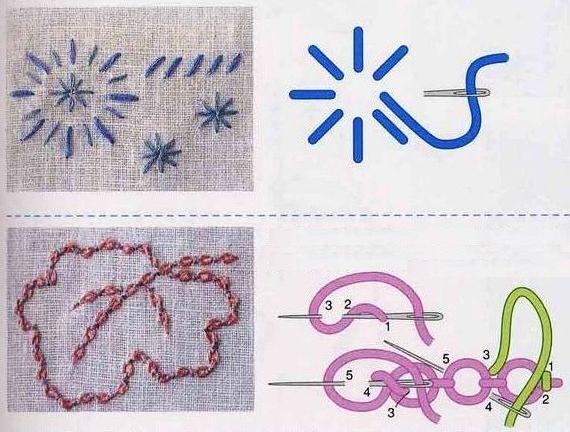 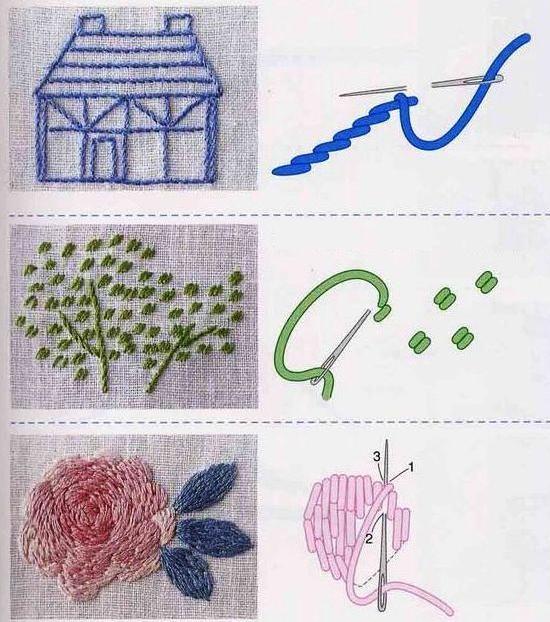 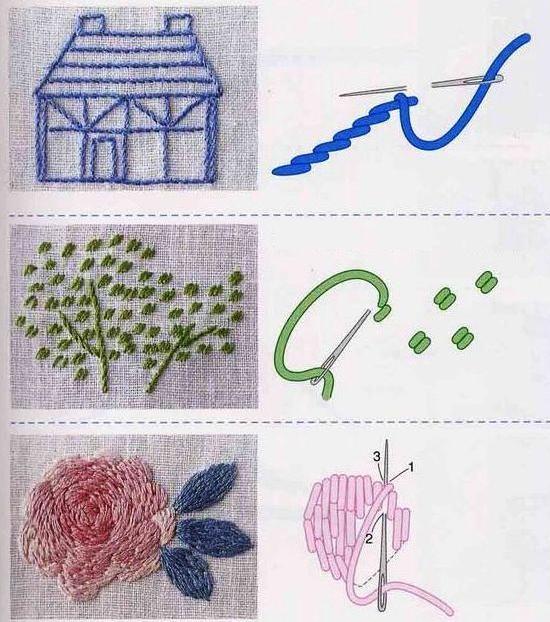 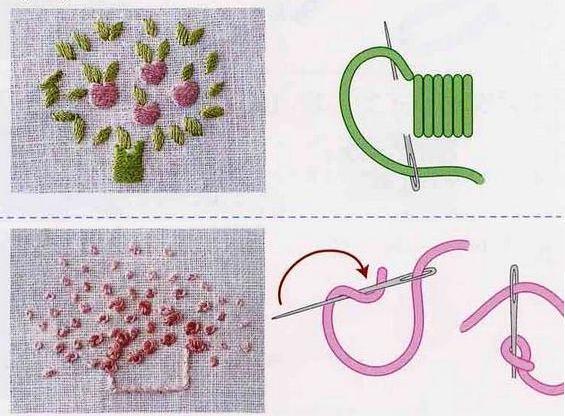 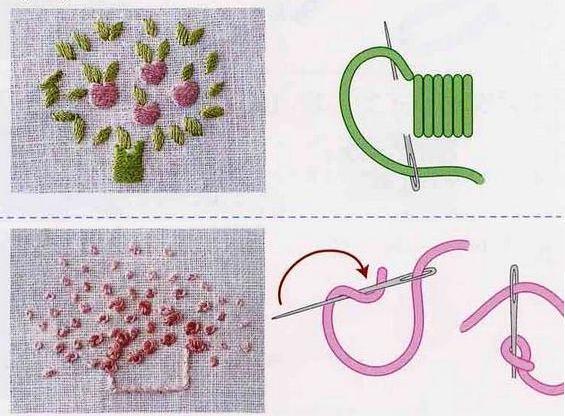 Двухсторонняя гладь
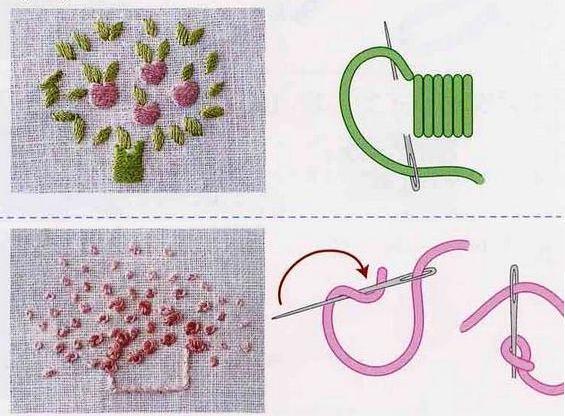 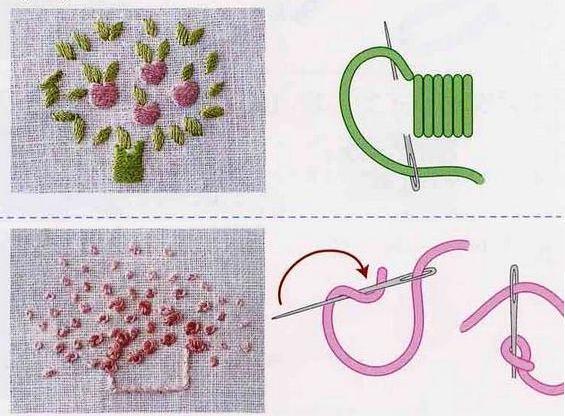 Узелки
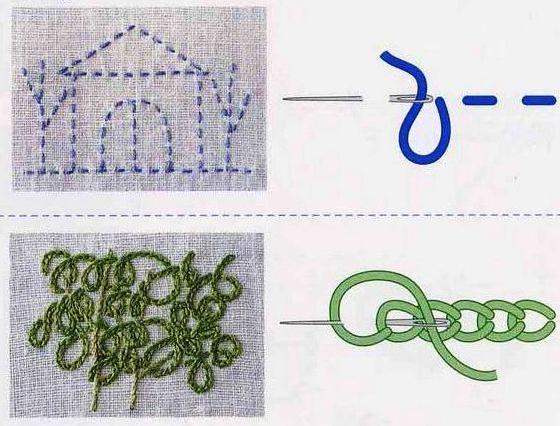 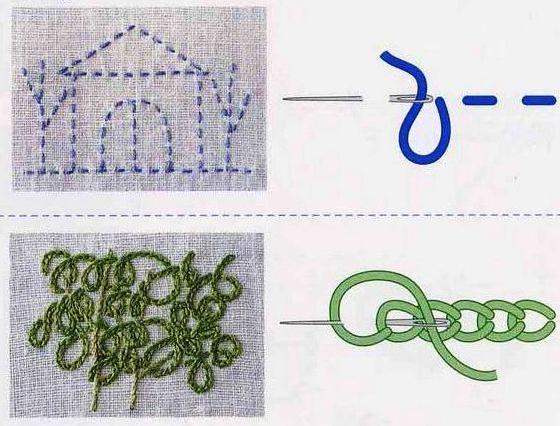 Широкий тамбурный шов
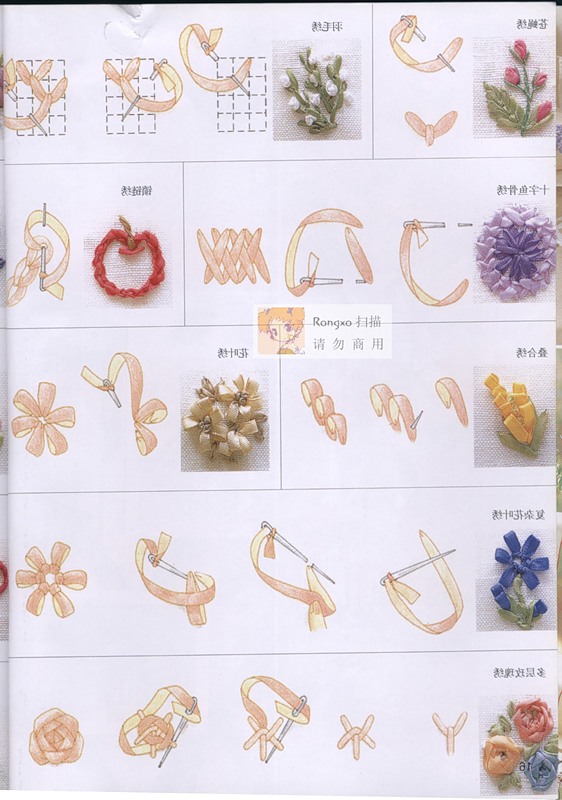 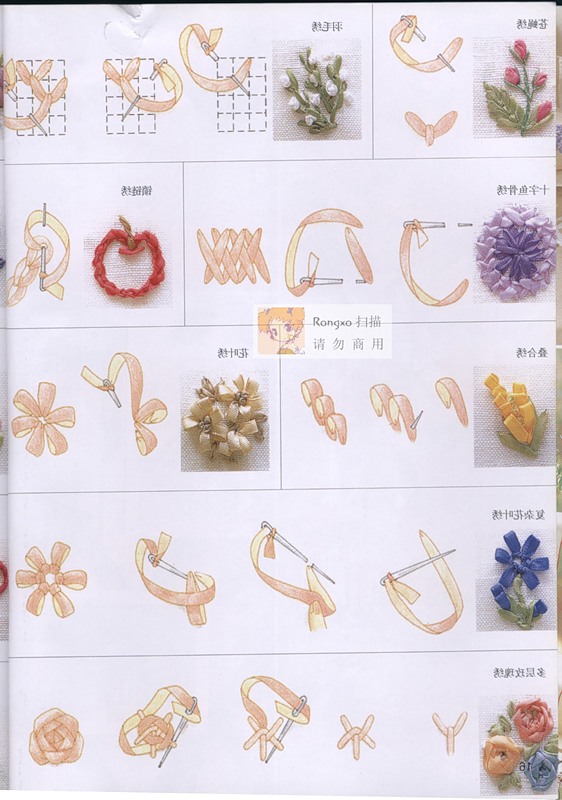 Полупетля в прикреп
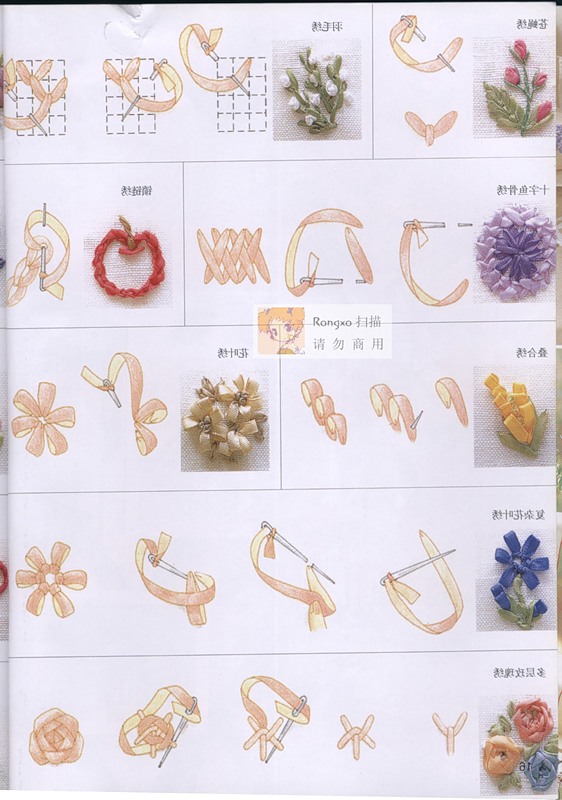 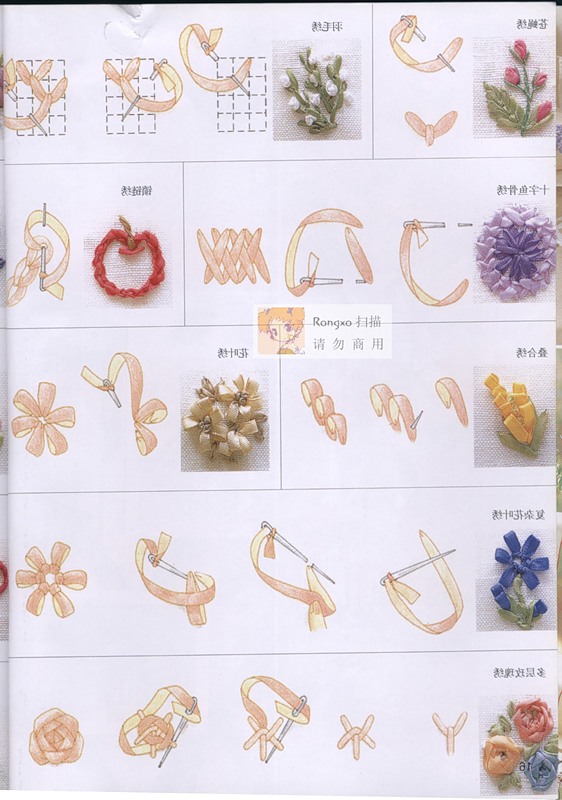 Критский шов
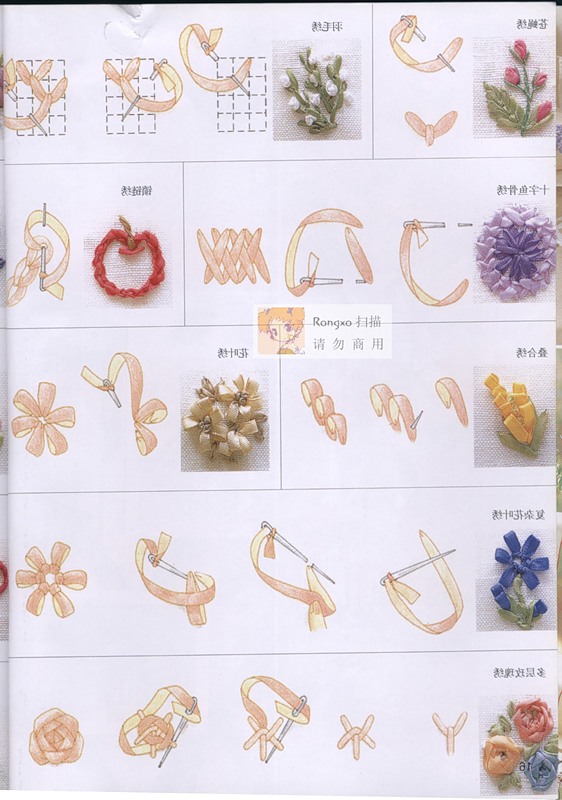 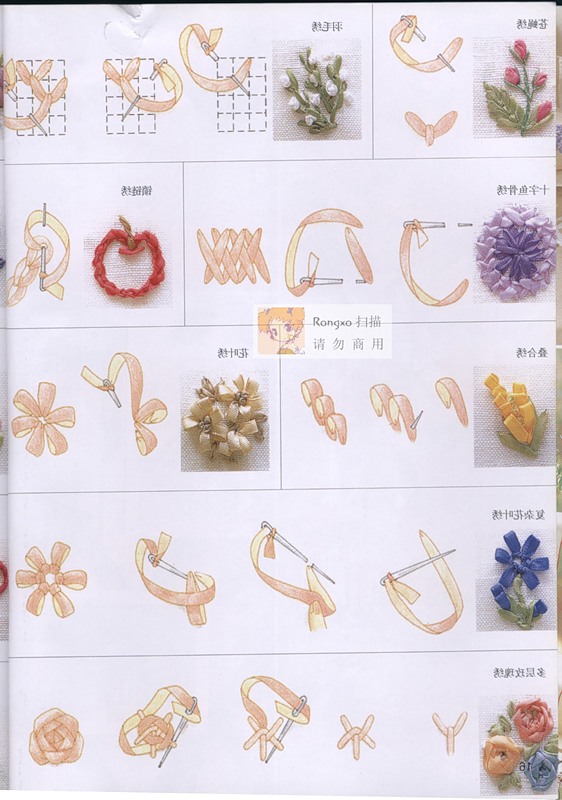 Тамбурный шов
Шов «Козлик»
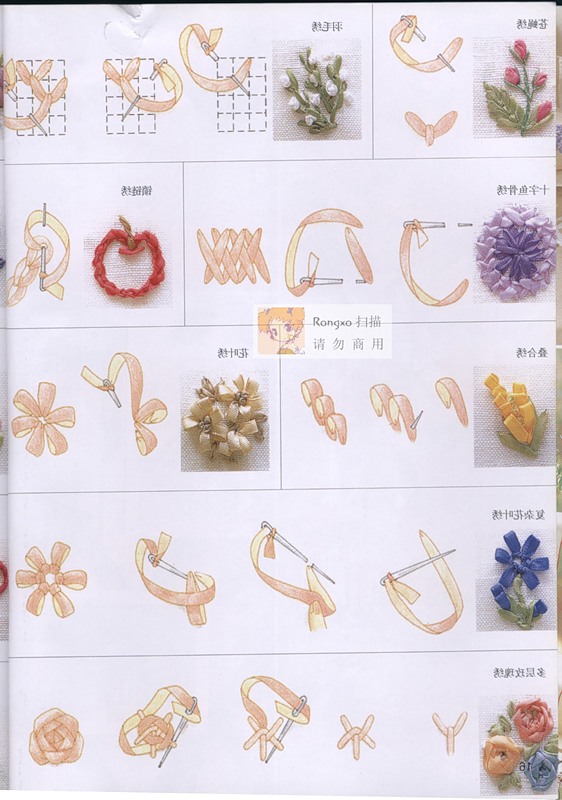 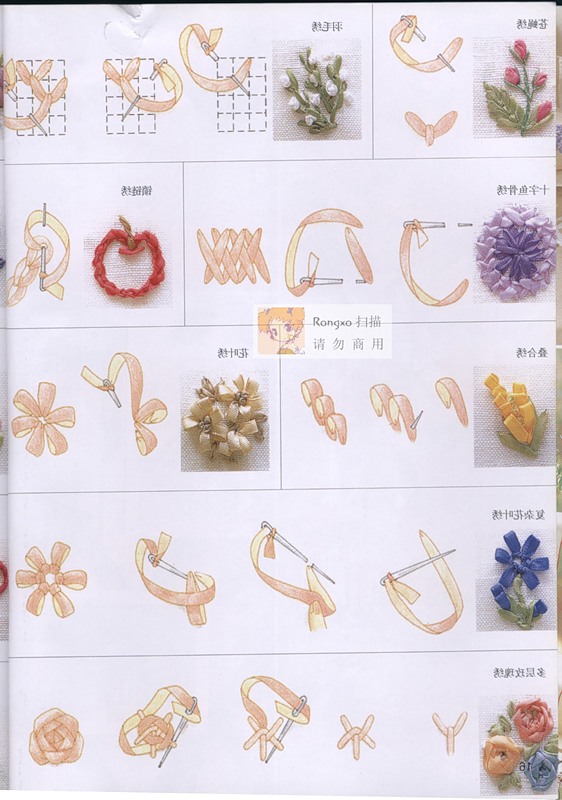 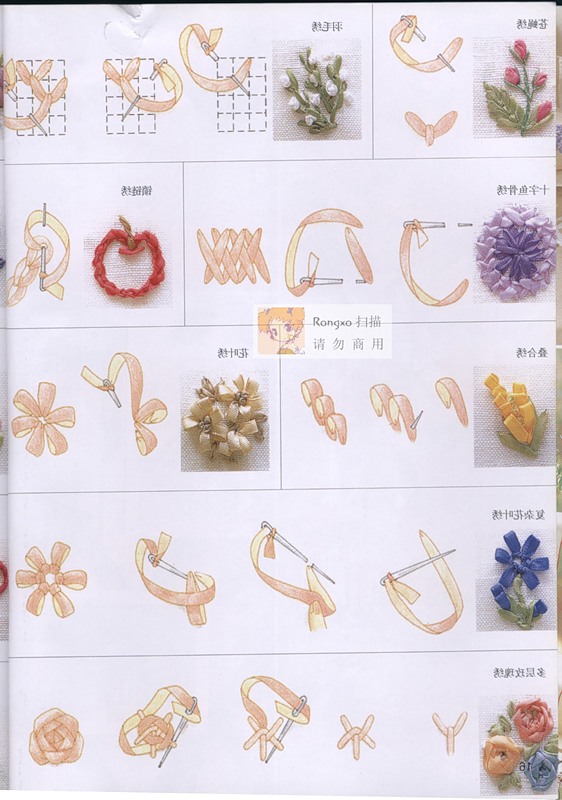 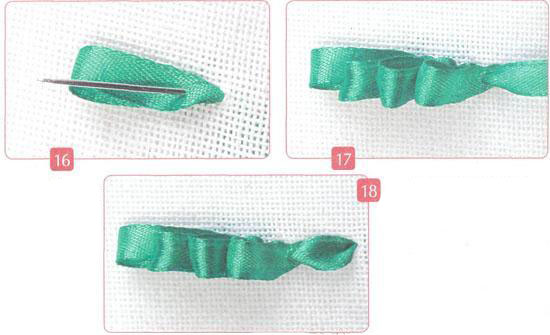 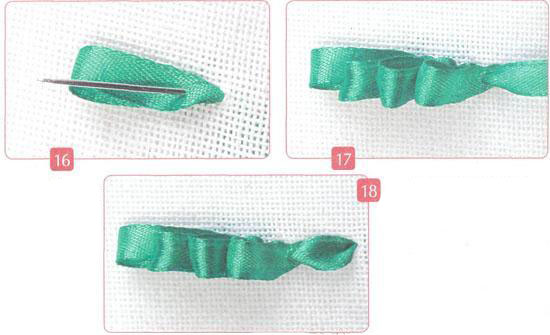 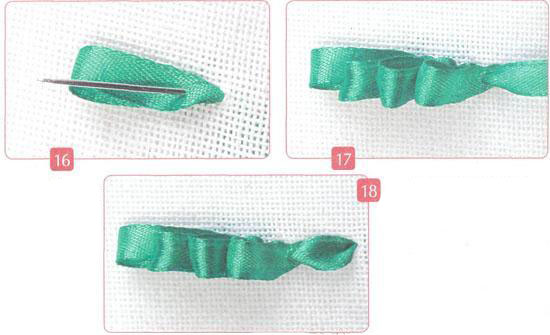 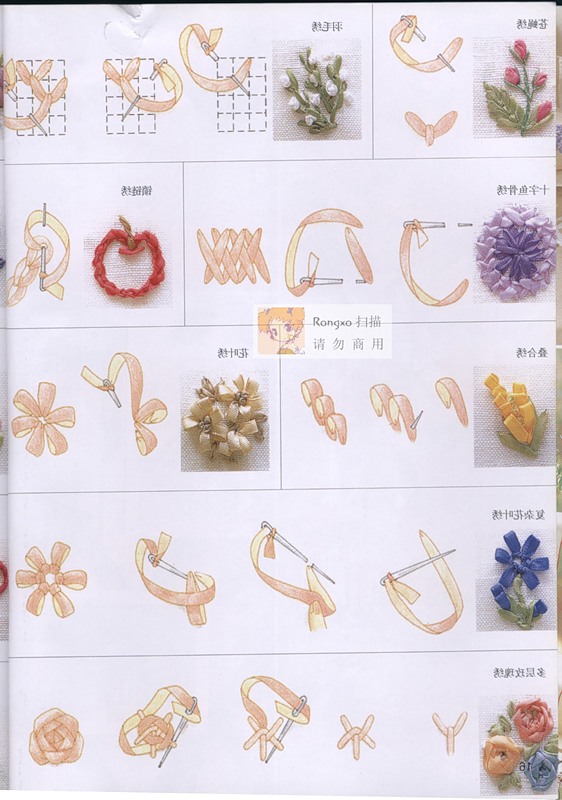 Объемный стежок
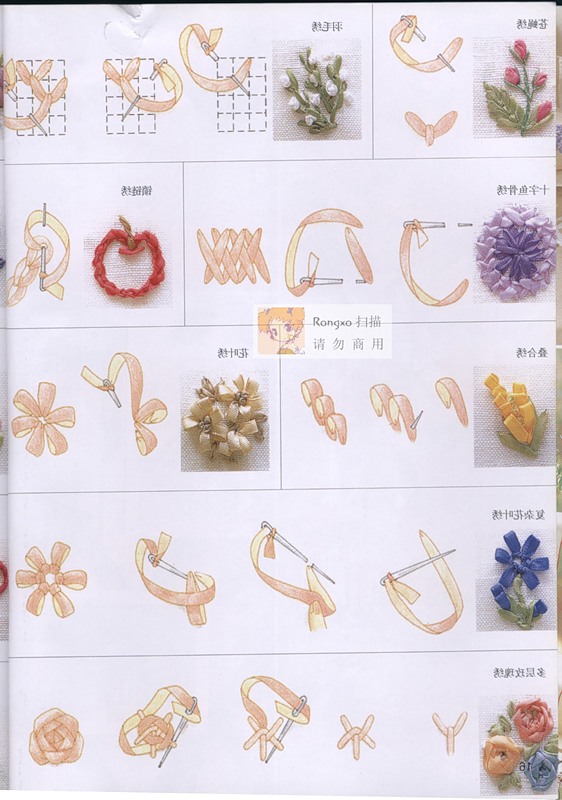 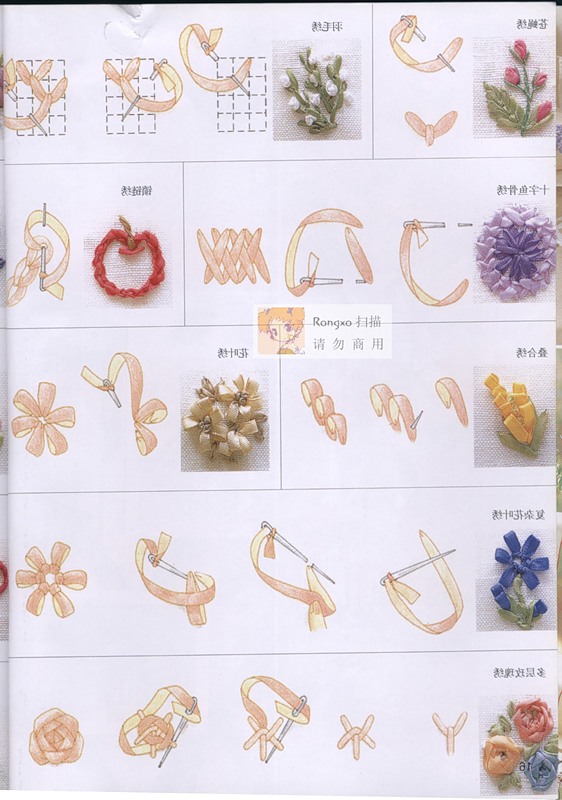 Петля с узелком
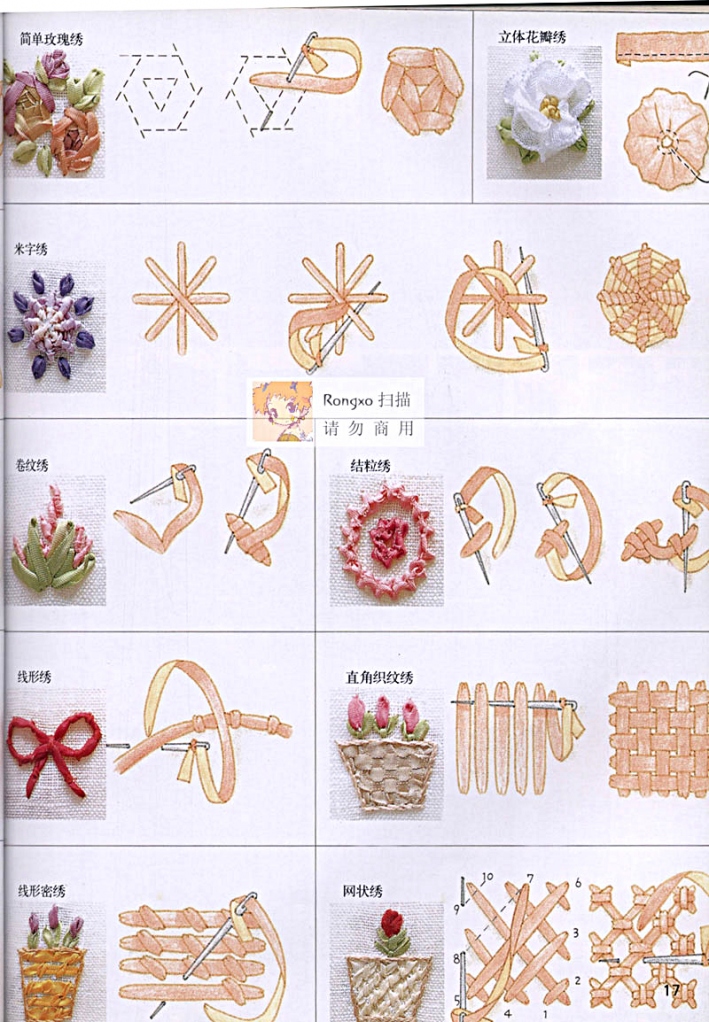 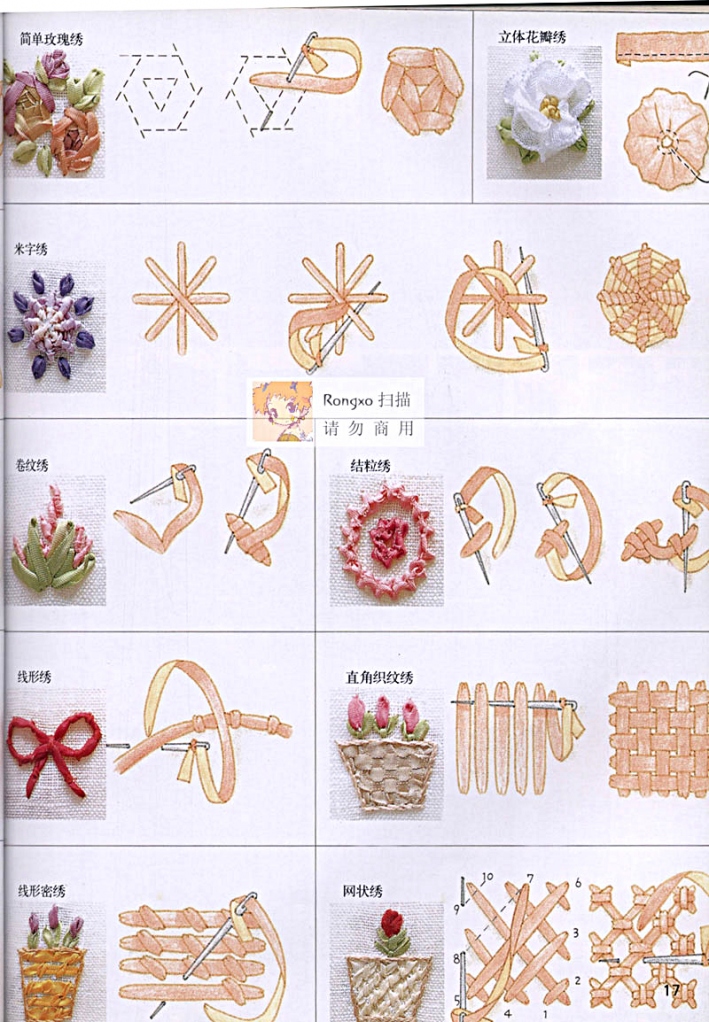 Сборчатый шов
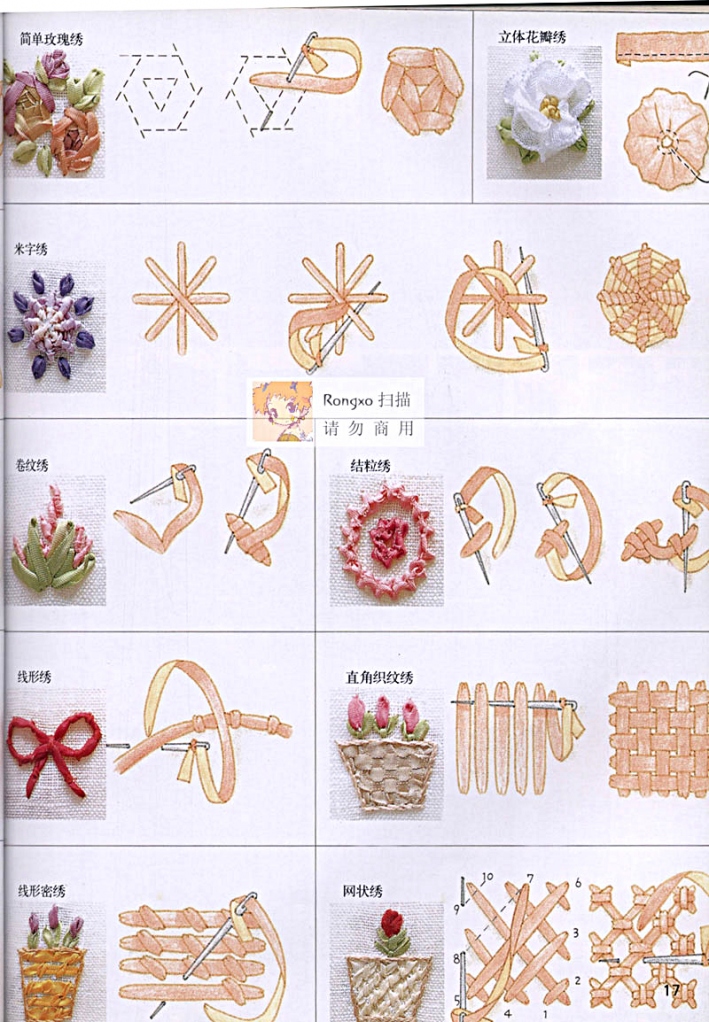 Роза швом назад иголку
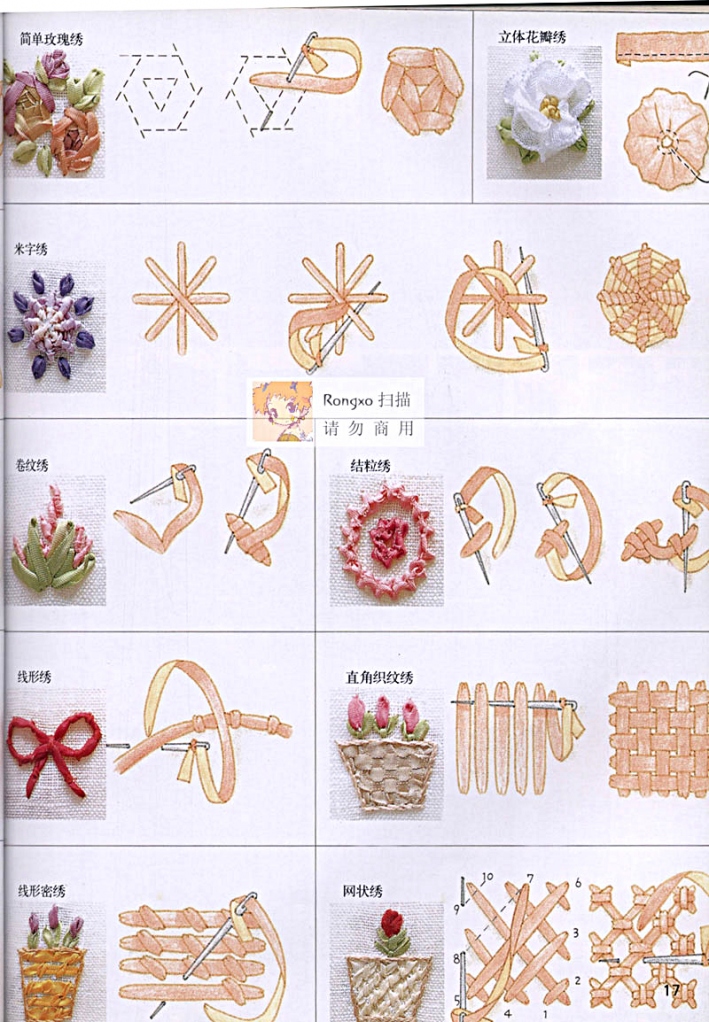 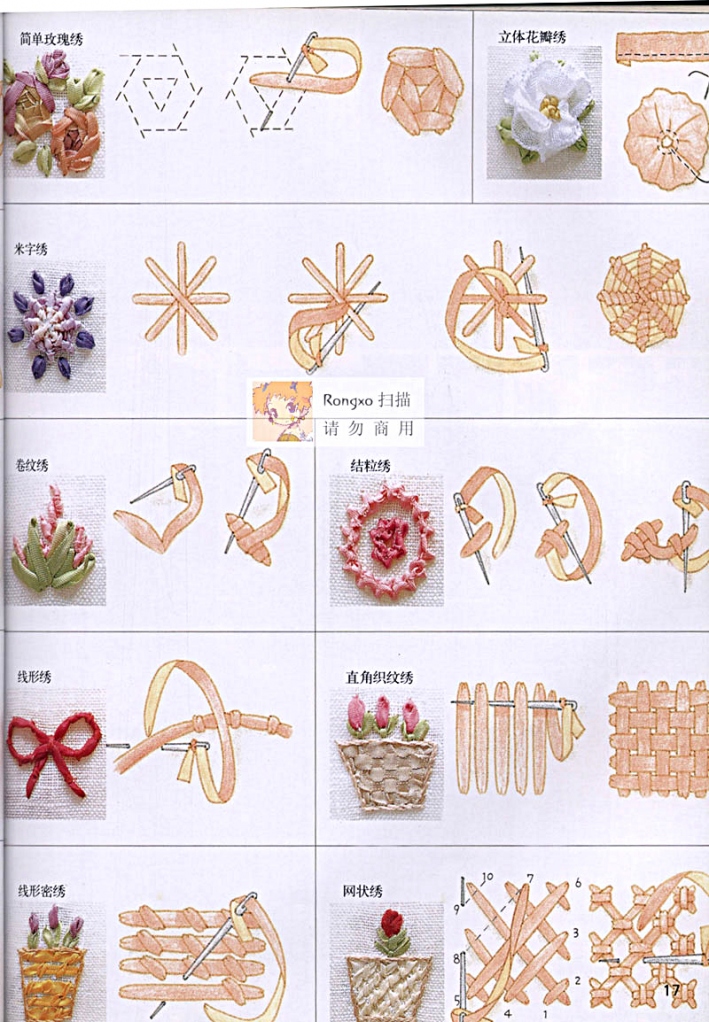 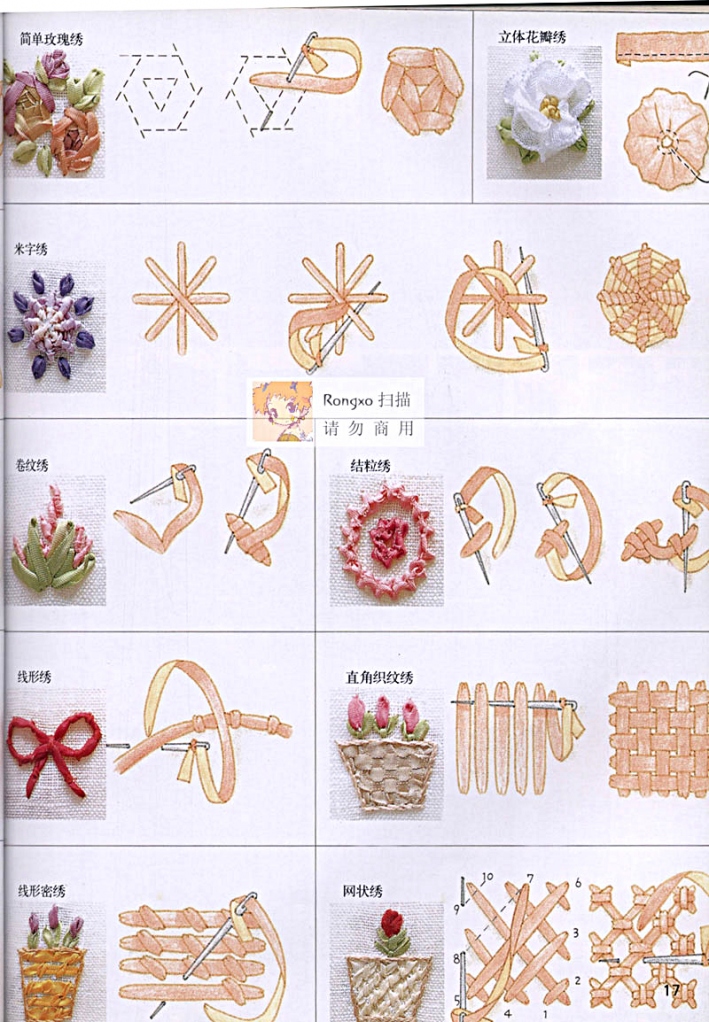 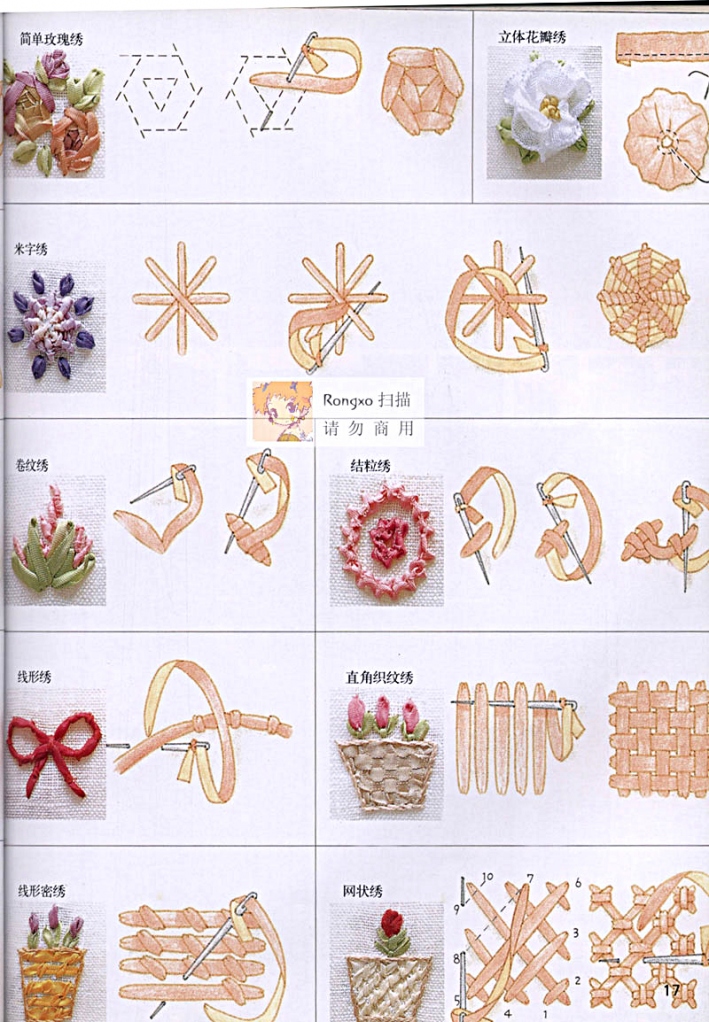 Обвитый стежок
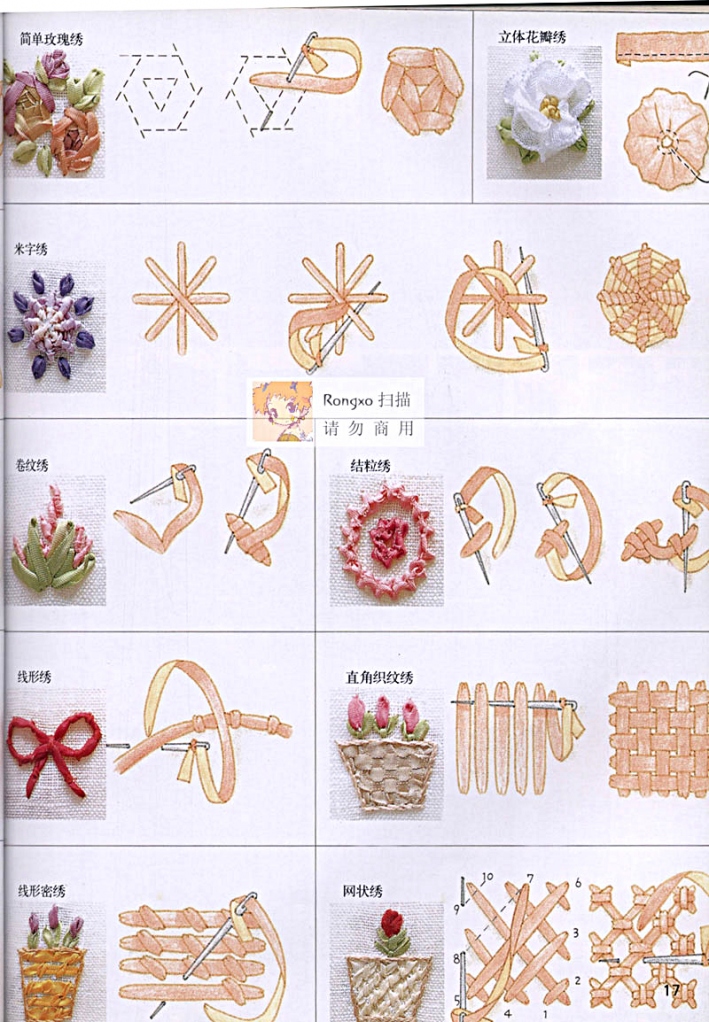 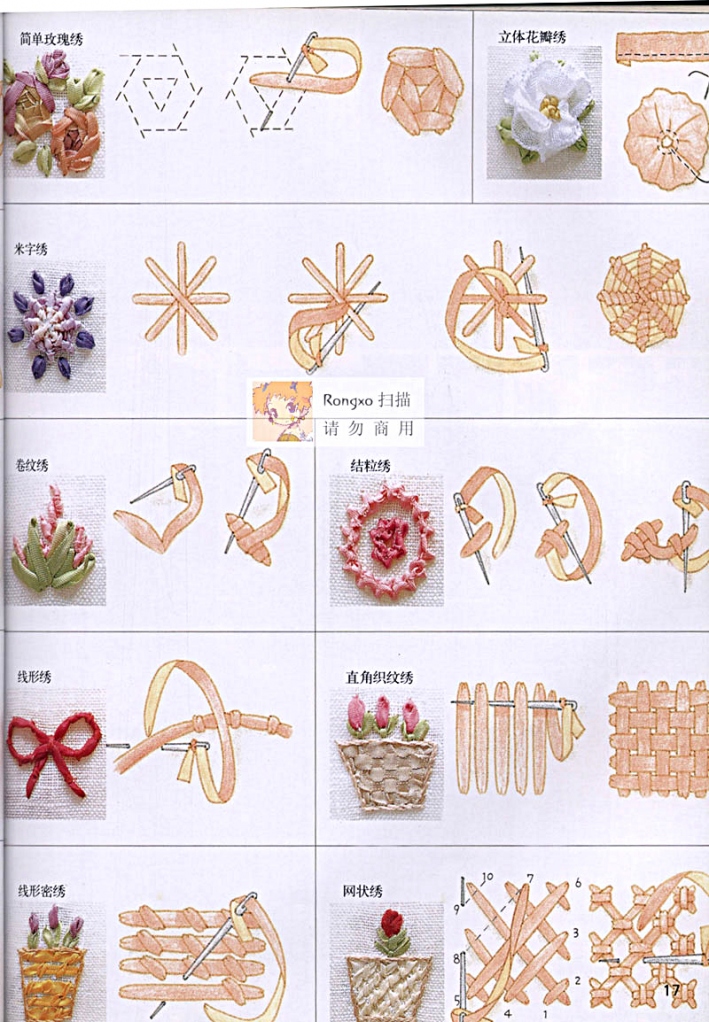 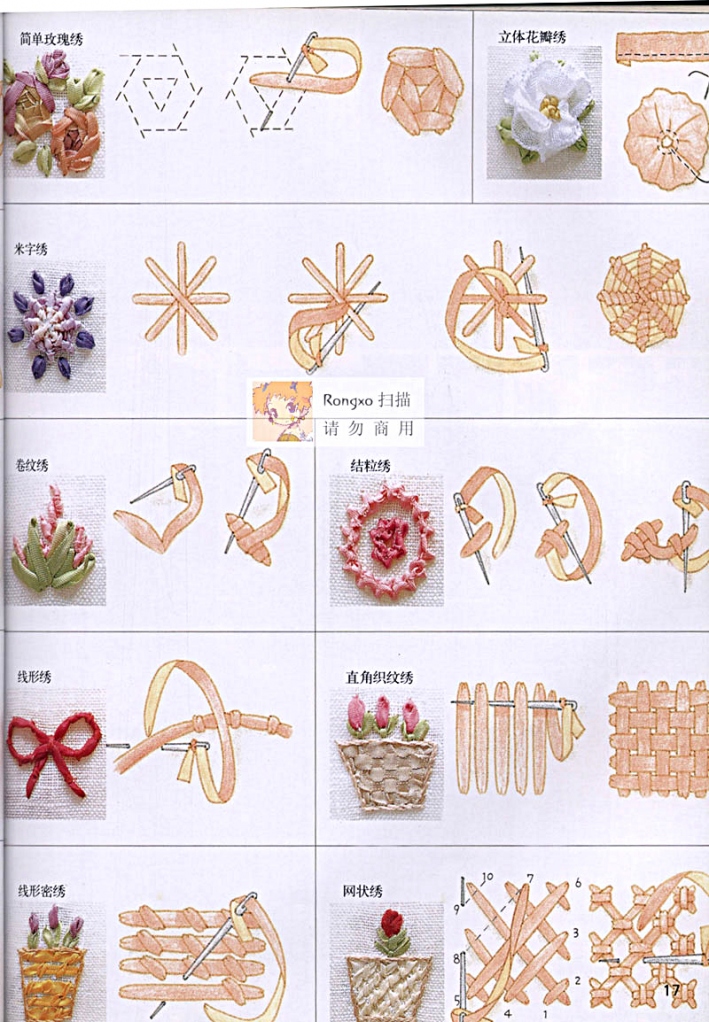 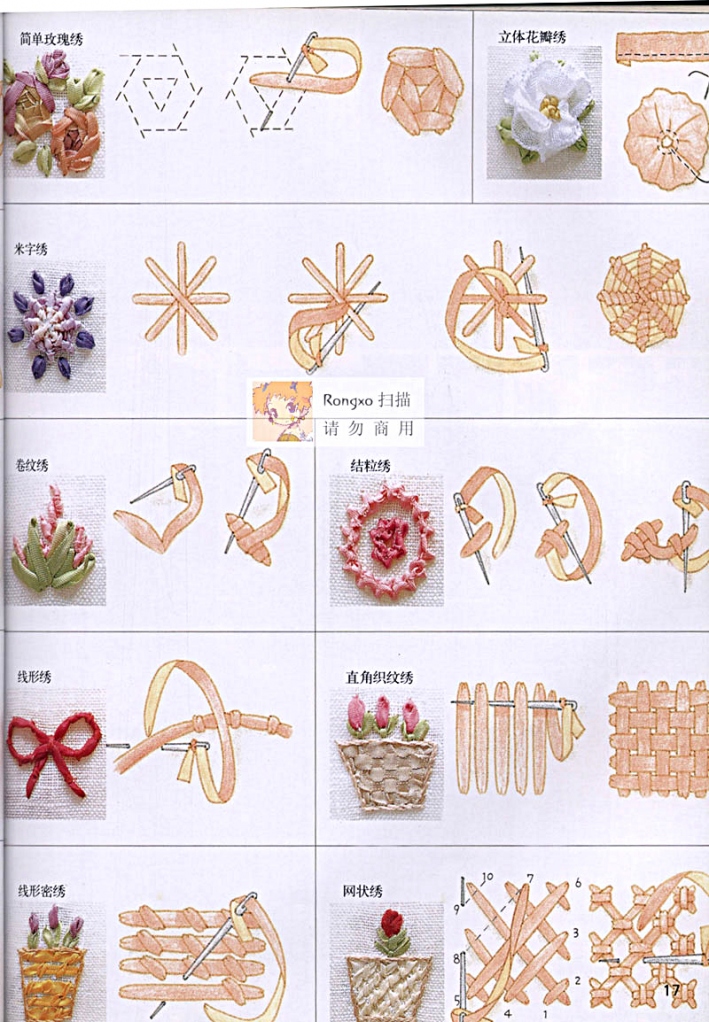 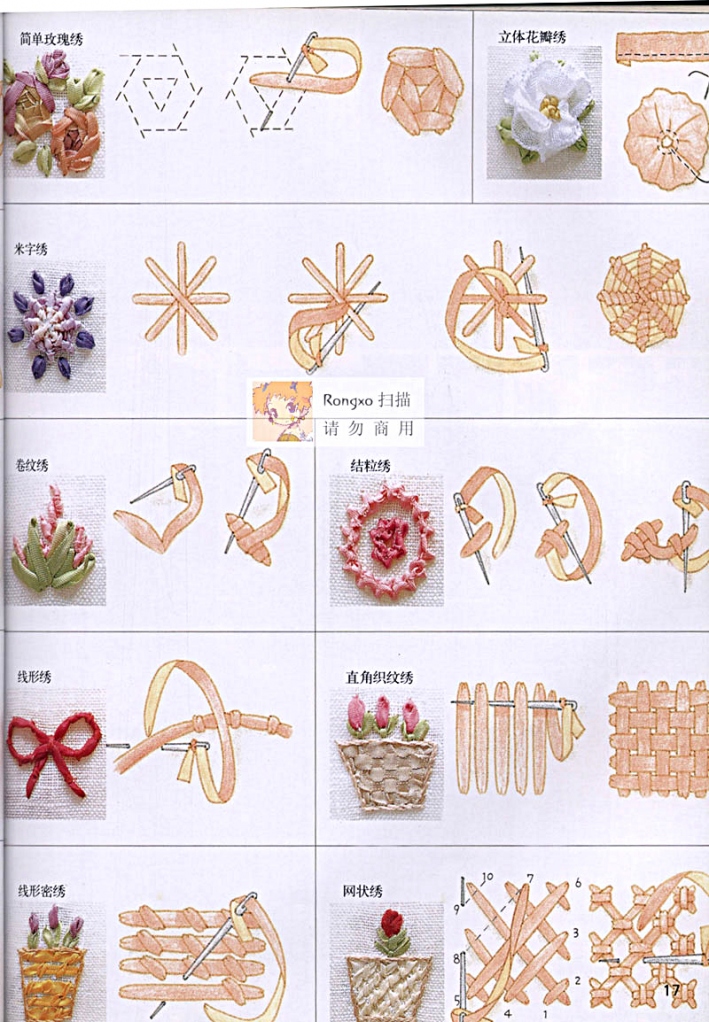 Гладь в прикреп
Плетенка
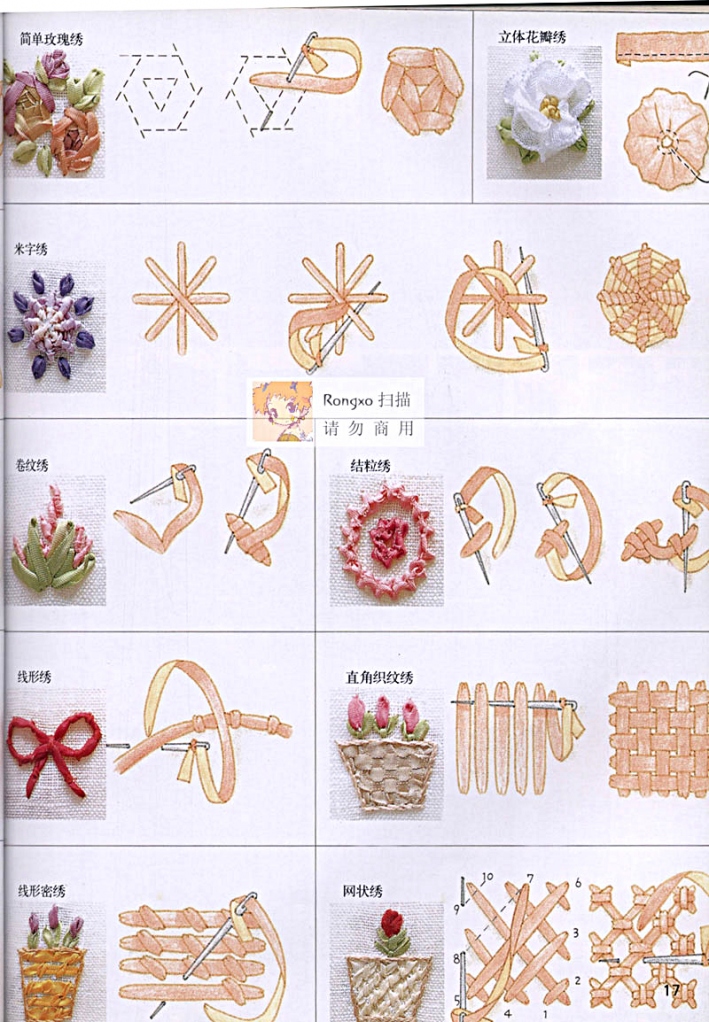 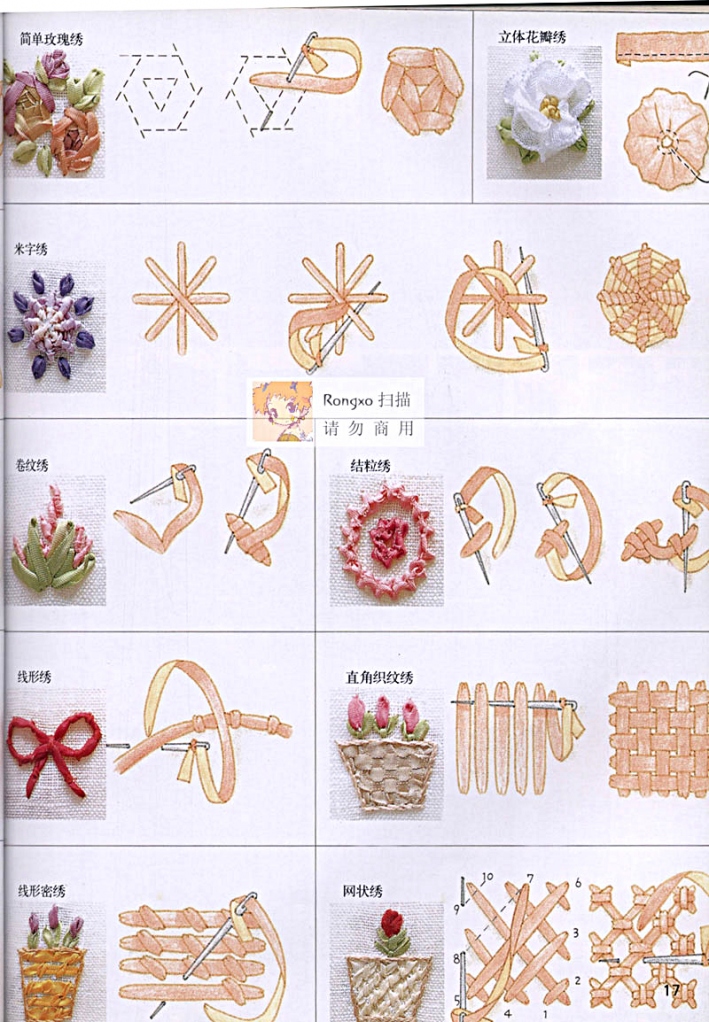 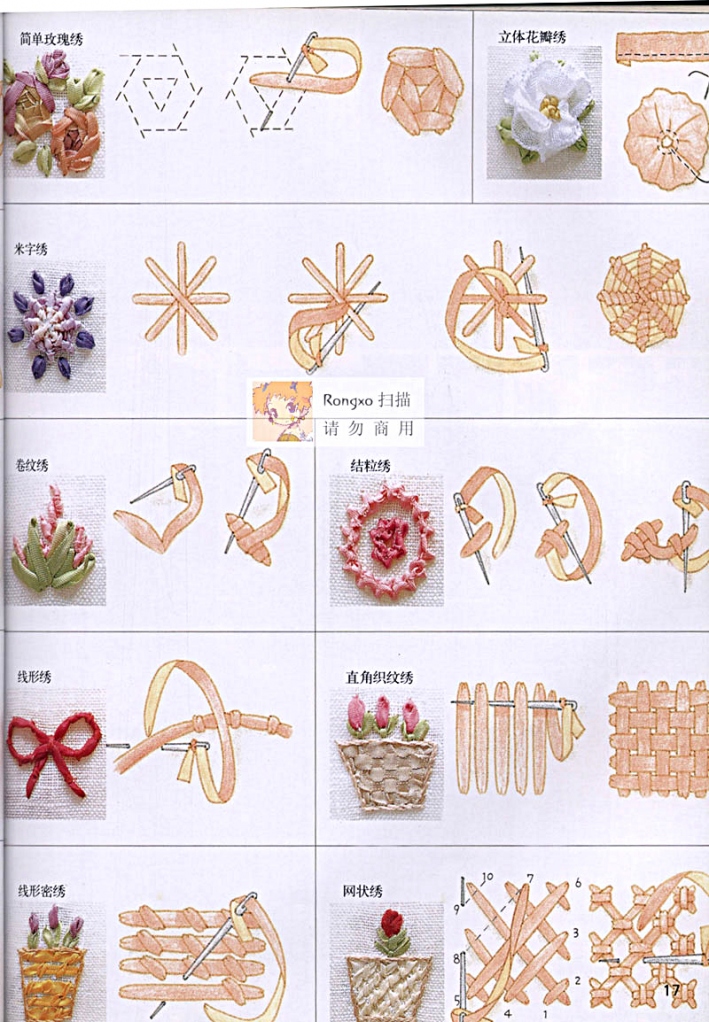 Плетенка
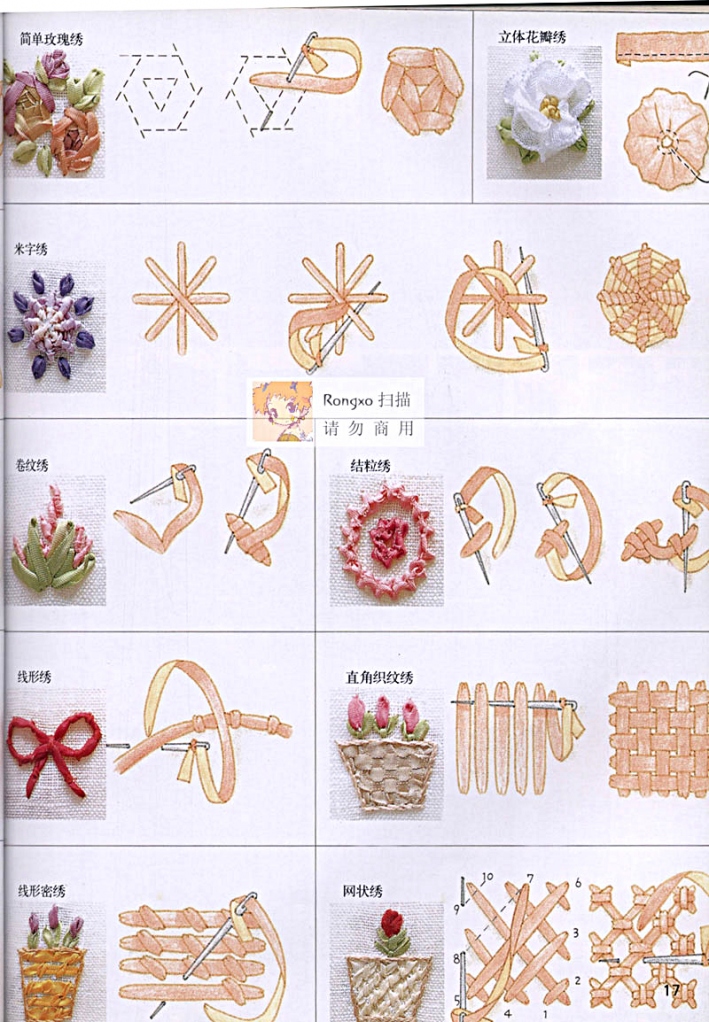 Косой прикреп